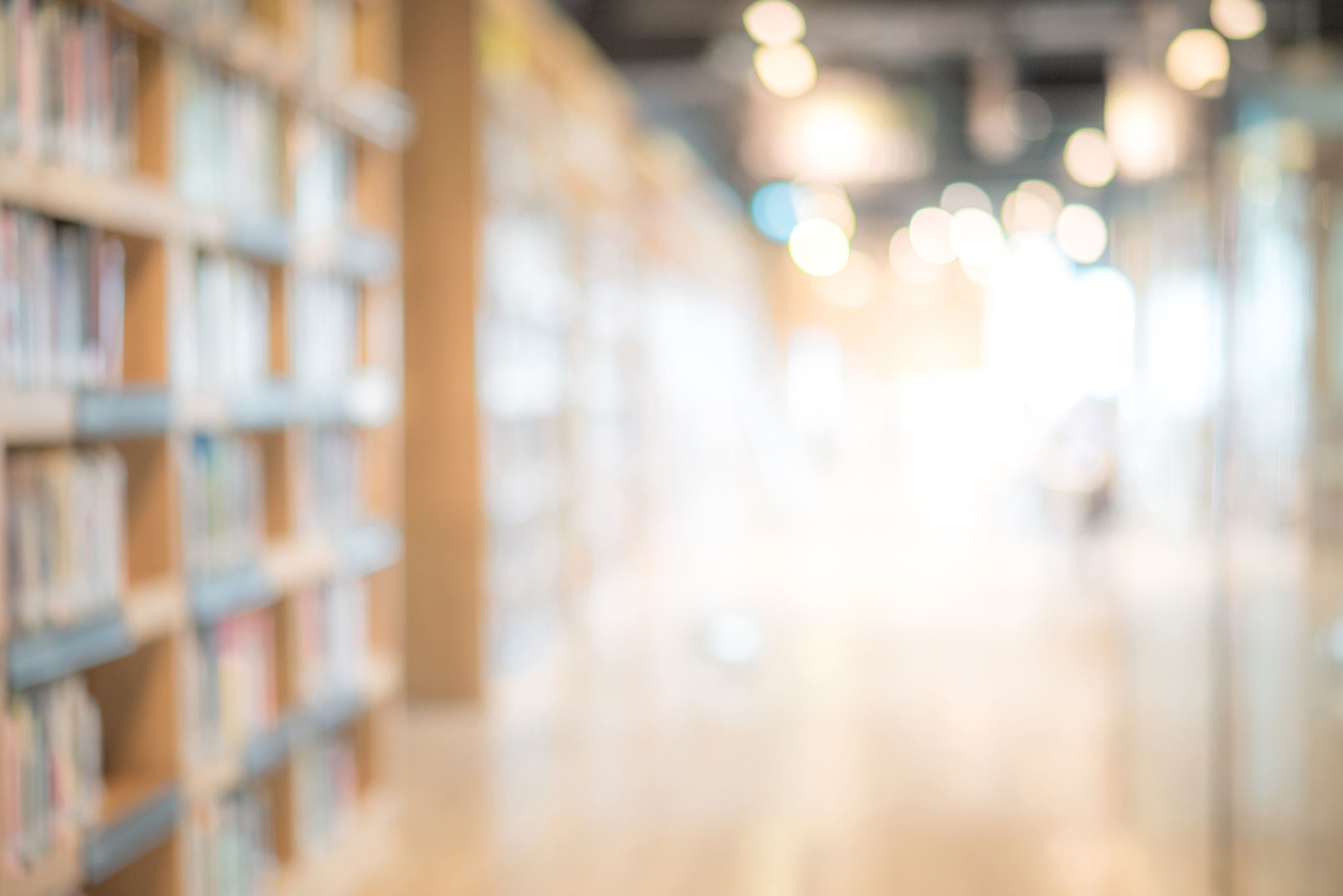 POLI 345/4 B: Library Workshop
Michelle Lake
Political Science, SCPA, First Peoples Studies and Government Publications Librarian
Michelle.Lake@Concordia.ca
Who am I?
Michelle Lake, librarian for Political Science, the School of Community and Public Affairs, First Peoples Studies, and Government Publications

Michelle.Lake@Concordia.ca / Make an appointment or ask a question

What do I do?
Provide research support
Help students with library databases  
Help students find and access materials they need
Help with citation issues
Choose the books we buy for the above subject areas
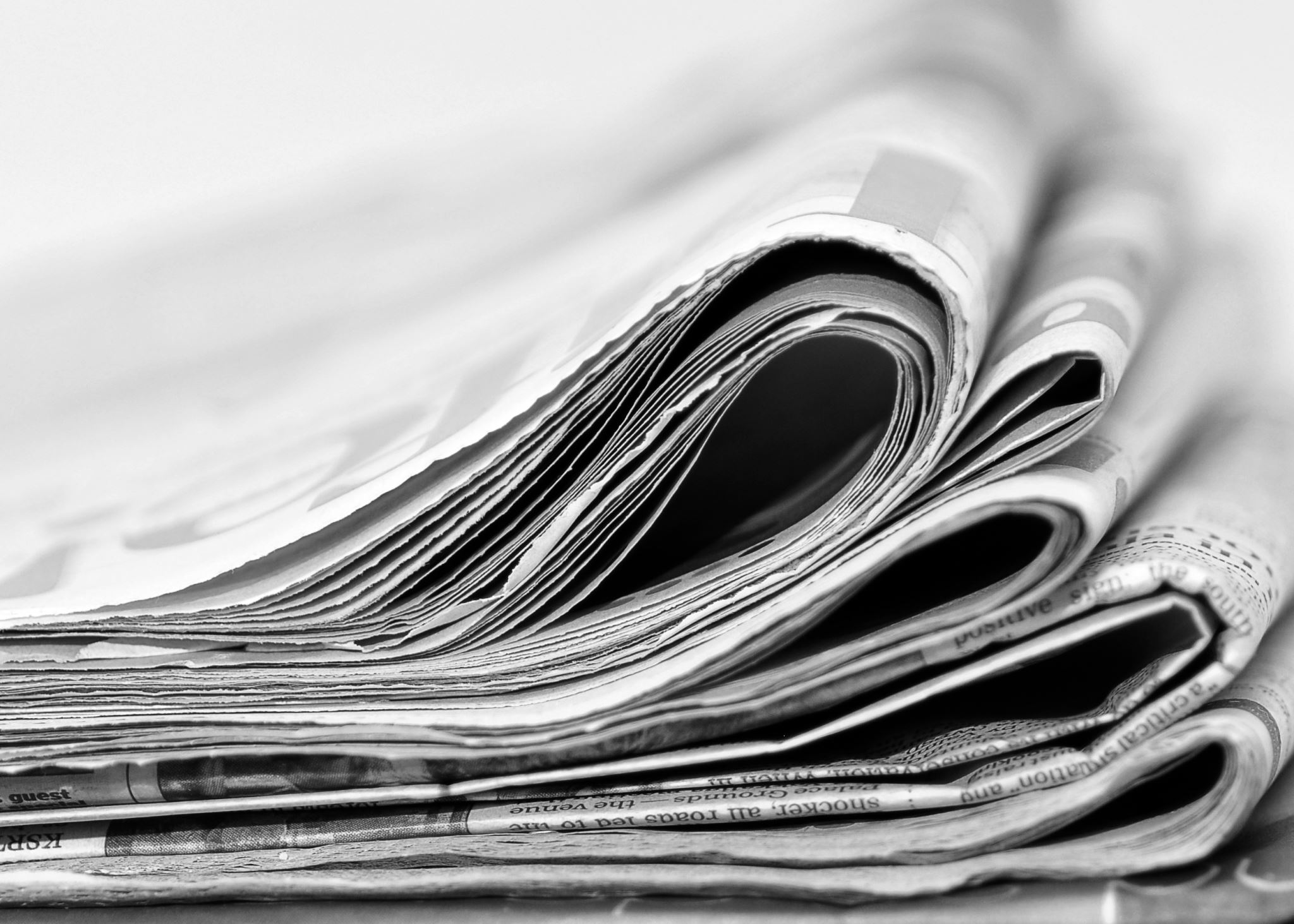 Types of Sources - Primary
Primary sources  are immediate, first-hand accounts of a topic, from people who had a direct connection with it.
Examples:- Law documents and other government publications- Newspaper articles- Speeches, diaries, letters, interviews- Photos, audio and video from an event- Datasets: census data, economic statistics
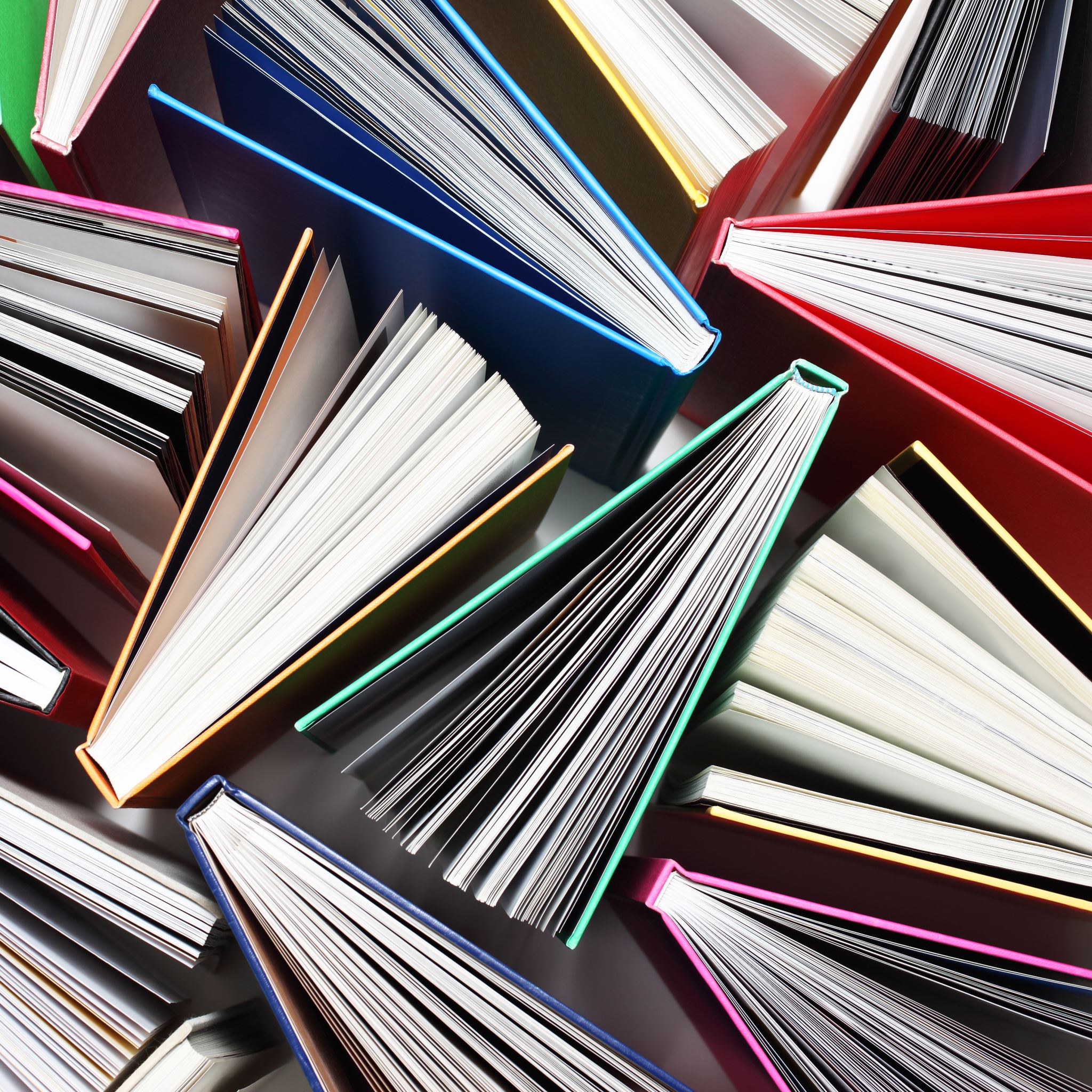 Types of Sources - Secondary
Secondary sources are one step removed from primary sources, though they often quote or otherwise use primary sources. They can cover the same topic, but add a layer of interpretation and analysis. 
Examples:
Scholarly books about the topic
Data analysis
Scholarly, peer reviewed articles about the topic
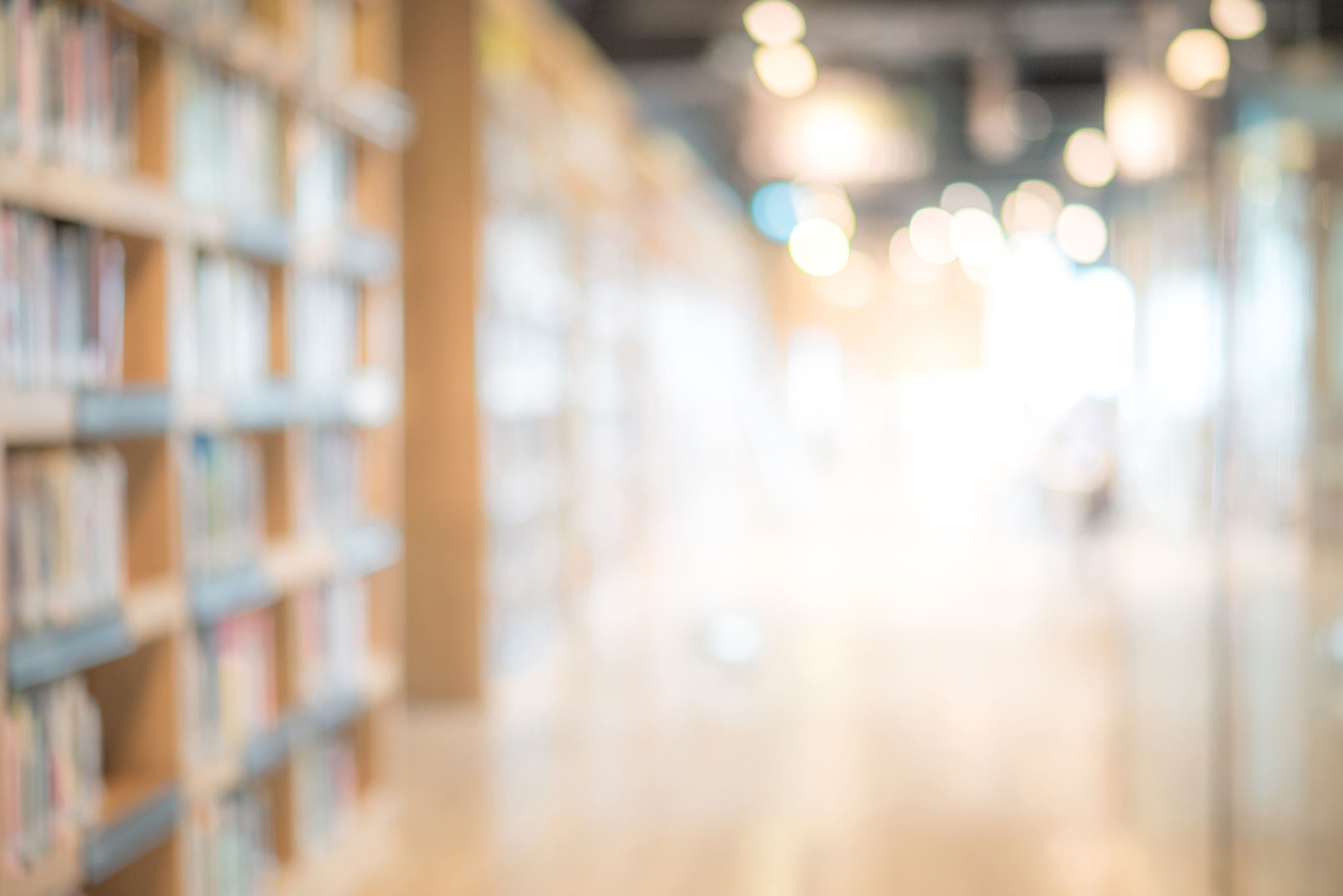 Scholarly, peer reviewed journal articles
A scholarly journal article is the best of what we know; it builds on previous research.
The purpose of a scholarly journal is to report on research conducted by scholars, and professionals in the field. 
Scholarly journals provide in-depth articles that cover specific issues or research questions, while the language and content is geared toward scholars and professionals in the field. 
Some articles contain tables and graphs and most contain bibliographies (or reference lists or works cited)
articles in scholarly journals are peer reviewed.
Has the article gone through the peer review process?What is peer review?Peer review is a system used to decide if an article should be published in a peer-reviewed journal. Each paper submitted to a peer-reviewed journal is read and evaluated by experts in the article’s subject area. The reviewers assess the article’s validity, importance, and originality, and then recommend whether it should be printed in the journal. The reviewers’ suggestions are considered by the journal’s editor, who makes the final decision about whether to accept or reject the article.Criteria for evaluating academic or scholarly articles
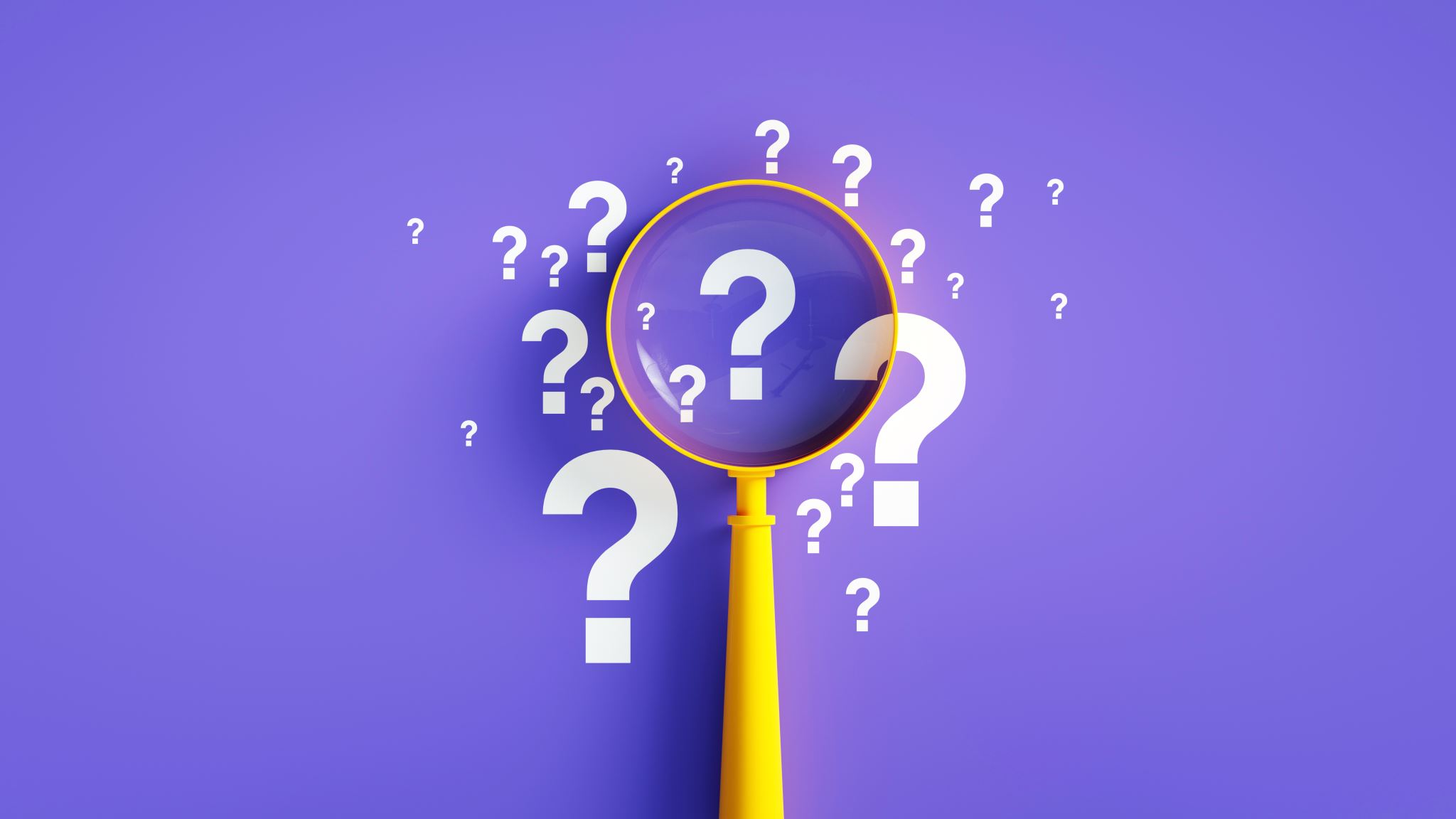 Search Strategies to find scholarly journal articles
How do we combine search words for the best possible results?
How do we combine search words for the best possible results?
Avoid Searching with Linking words
Each author may use different linking words when discussing similar topics.
Effects  
Impact 
Consequences  
Influence 
Results
Importance 
Significance
Response
Emphasis
 Causes
You don’t want your search to be limited to those books and articles that only contain the word “effect” or “consequence”
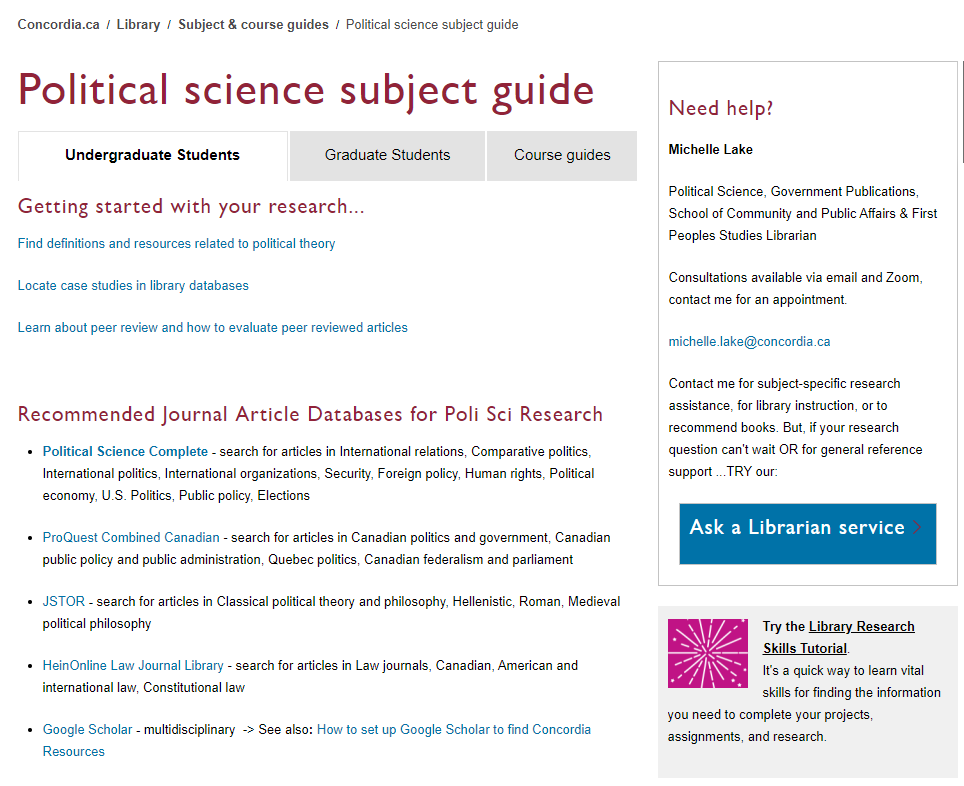 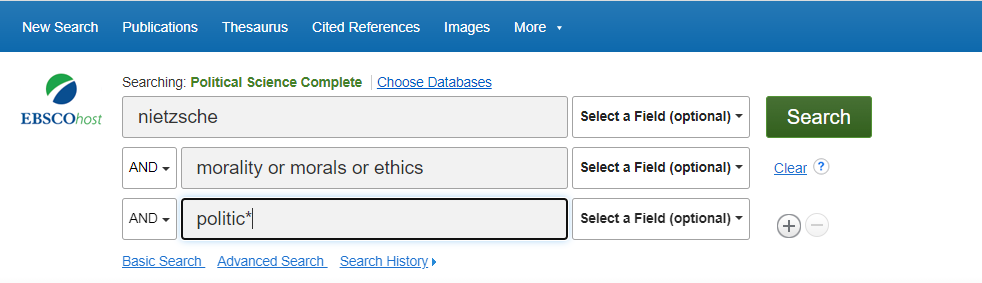 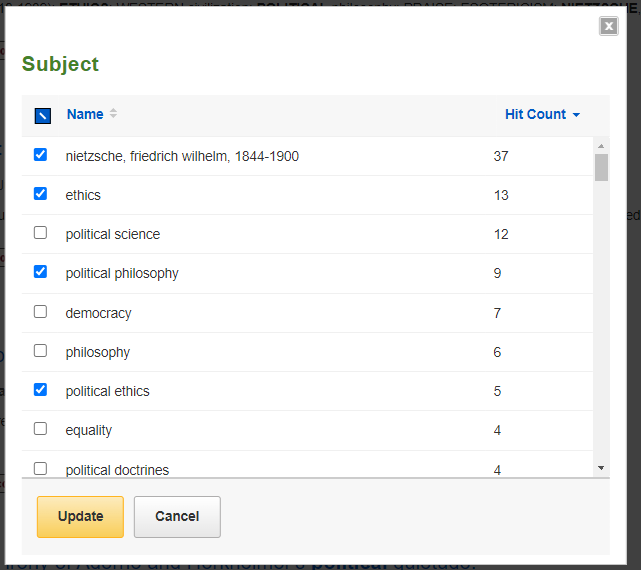 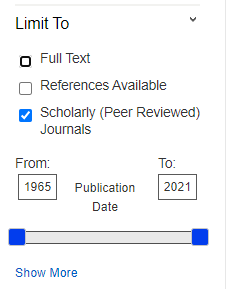 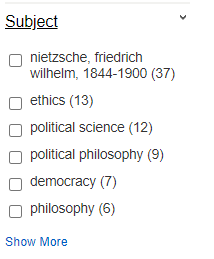 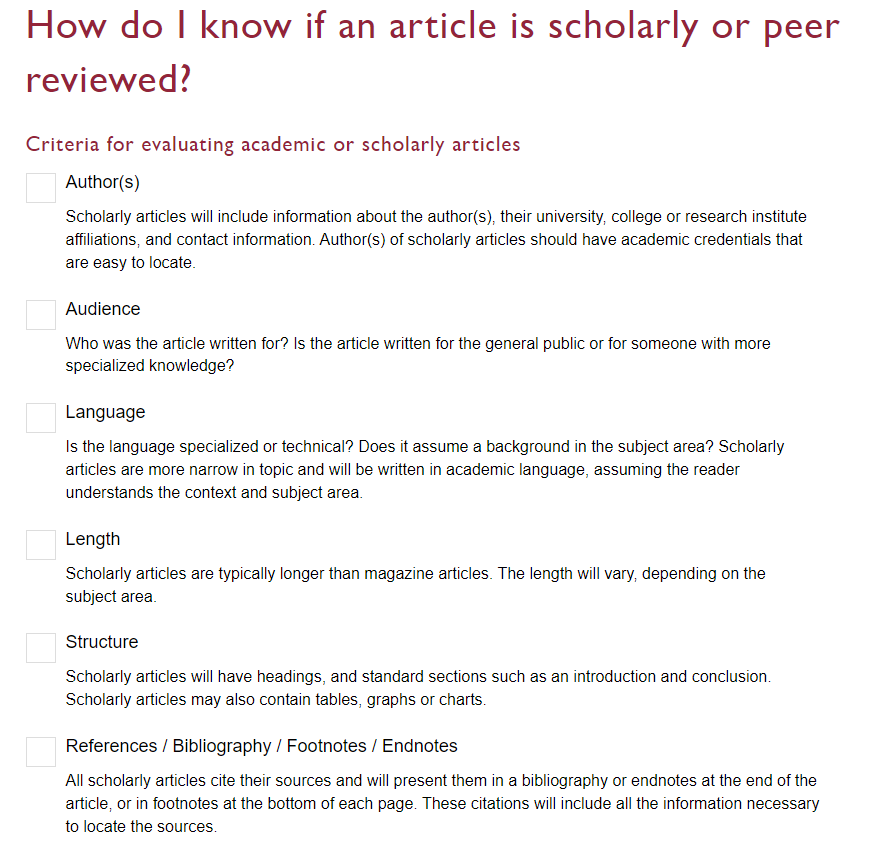 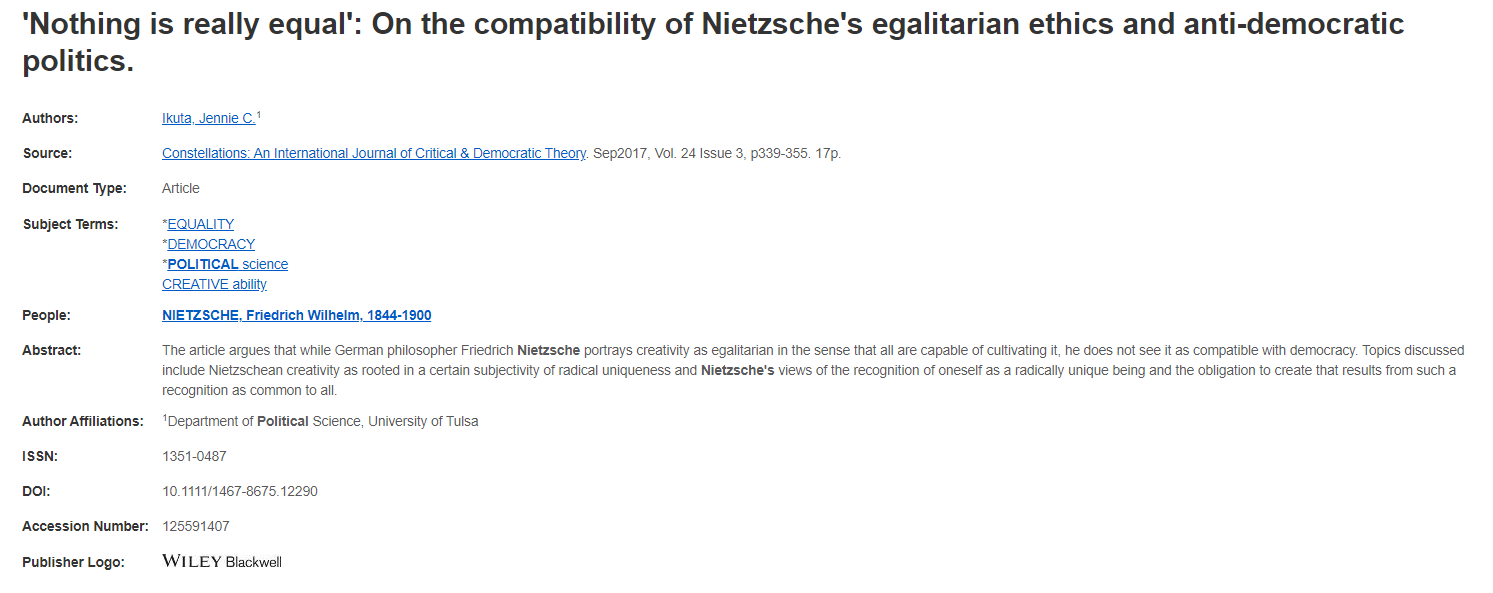 Length: scholarly articles are 10+ pages long
Affiliations: Scholarly article authors will be affiliated with a university or research institute
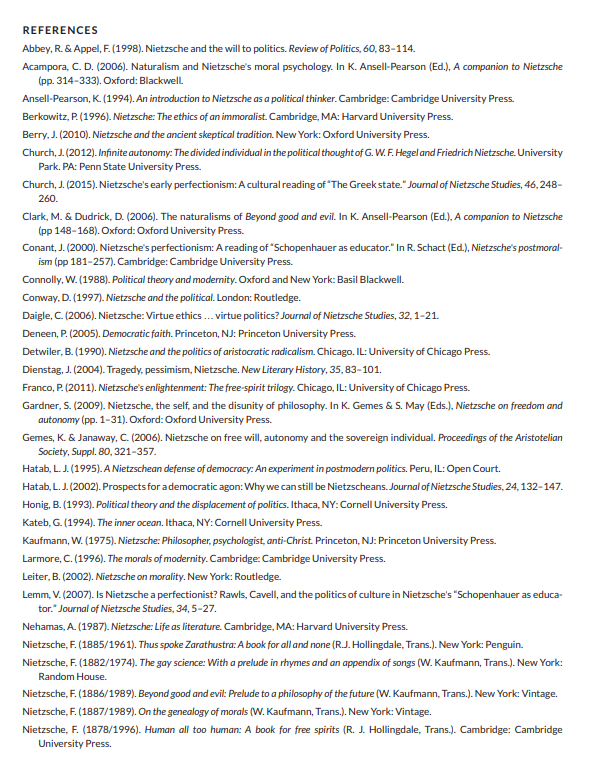 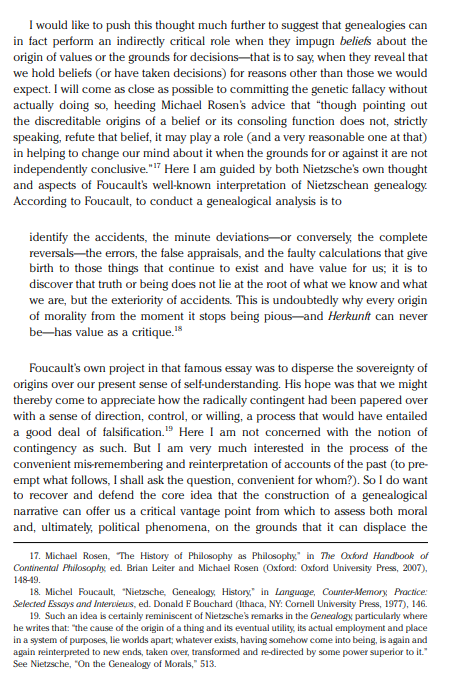 The reference list in scholarly articles can be a great tool, you can find the sourced cited and include them in your own research
Scholarly articles will have extensive reference lists/bibliographies or

 footnotes/endnotes 

of all the sources cited in the article.
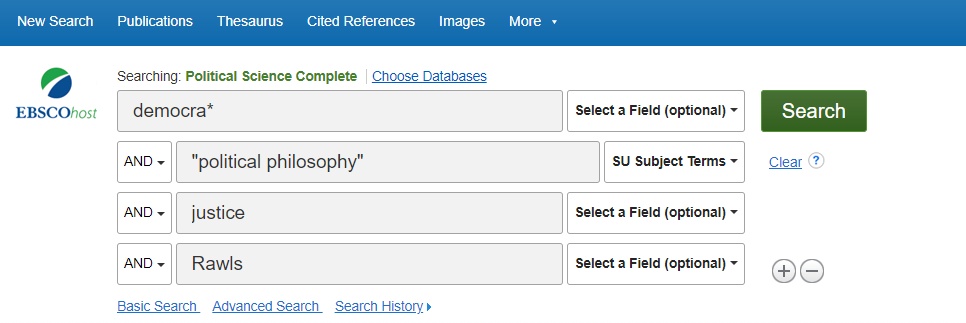 You can use the subject terms in Political Science Complete in a couple different ways
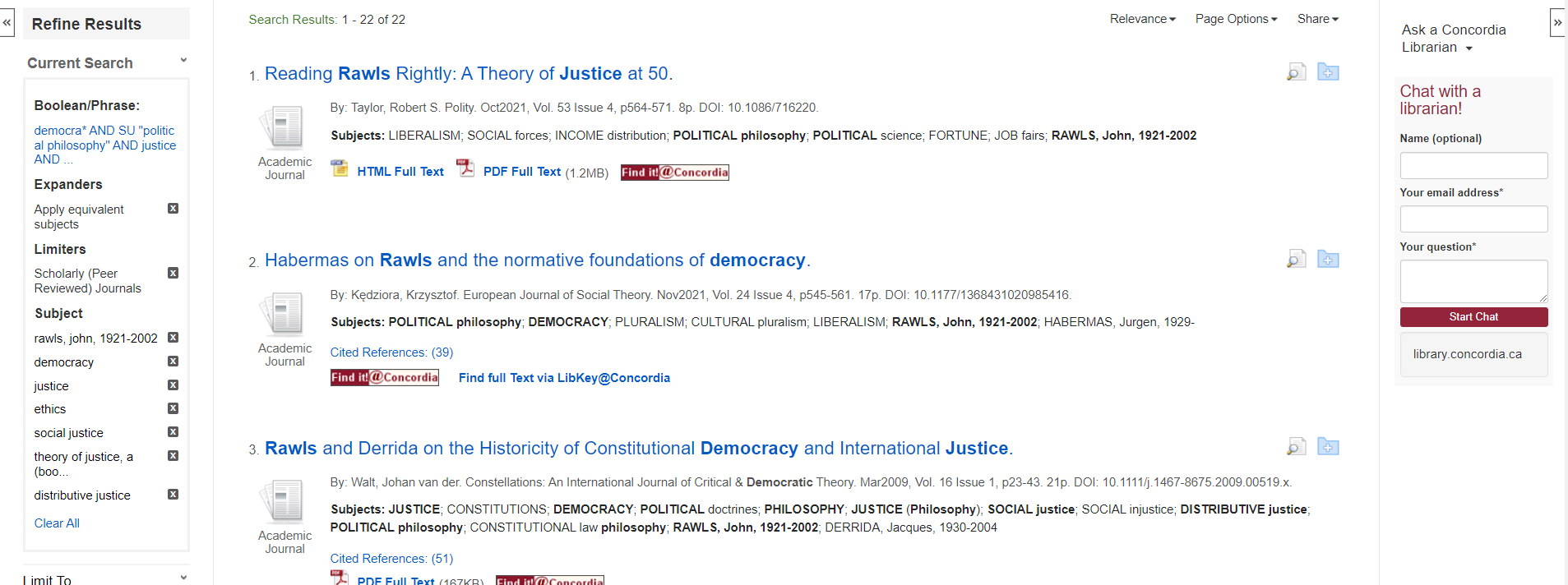 Access options
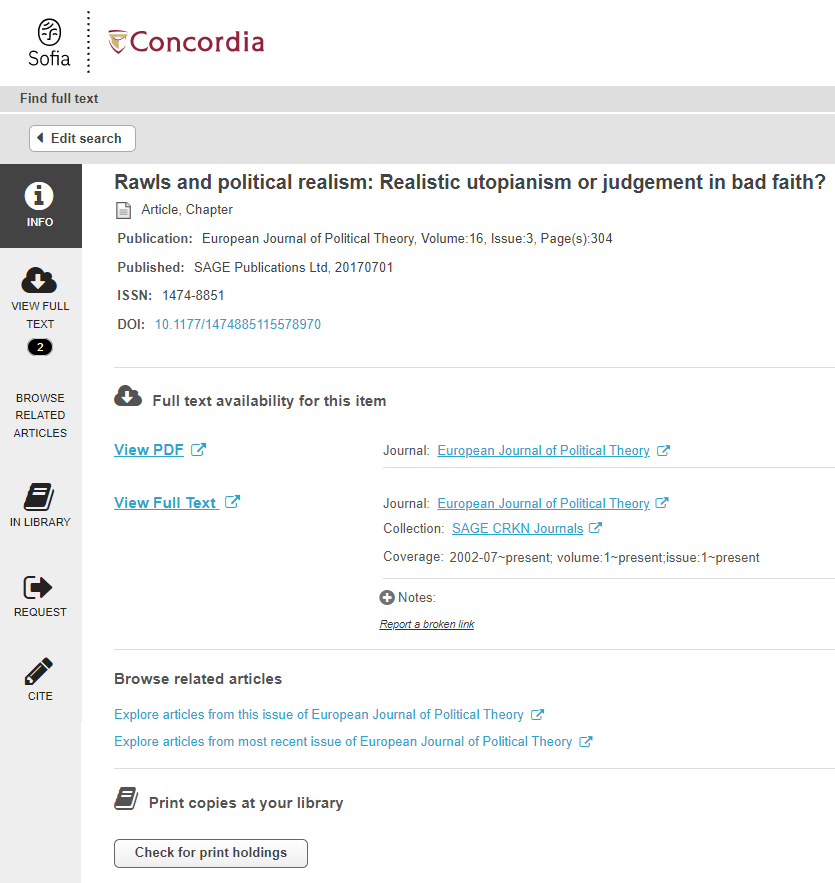 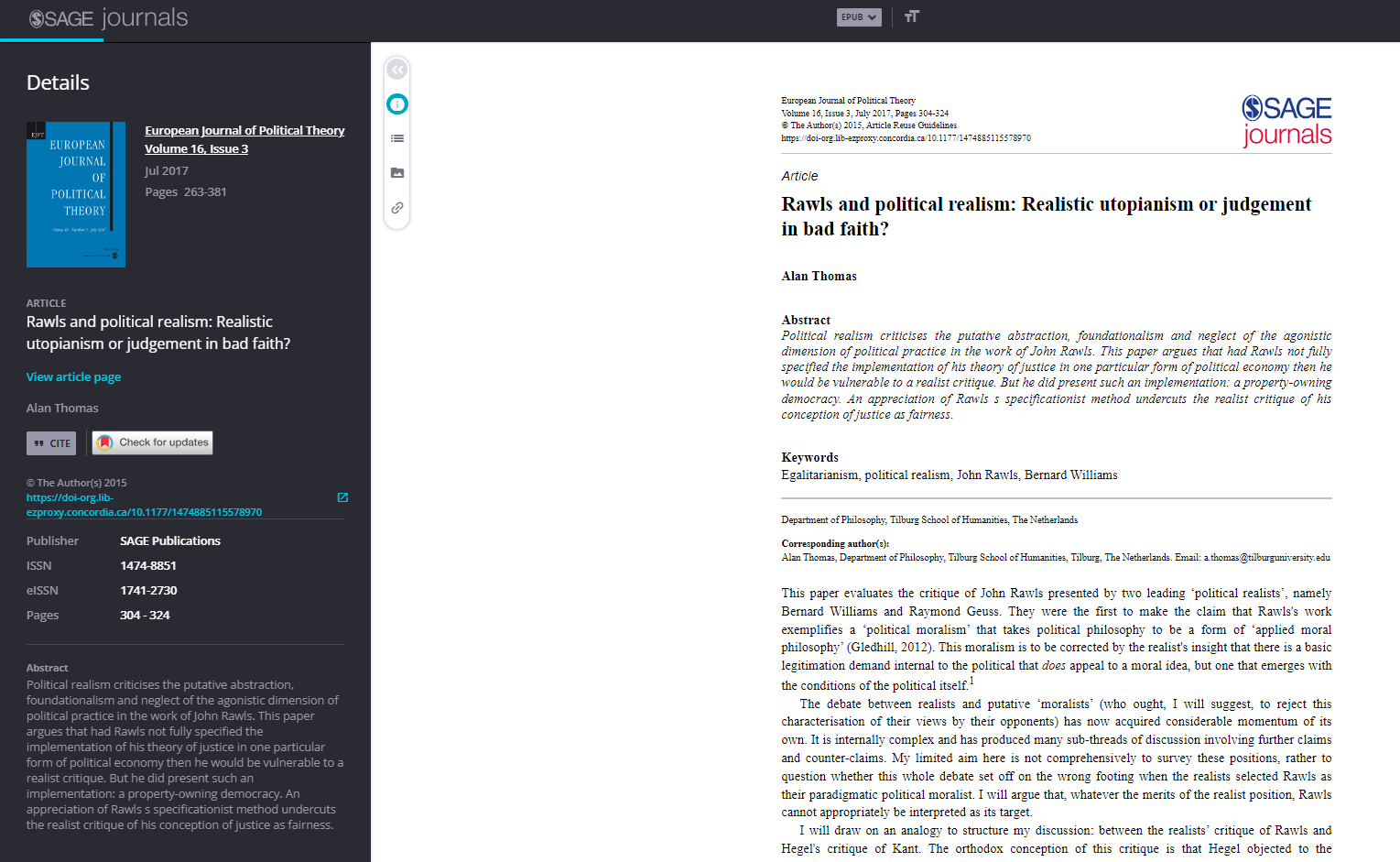 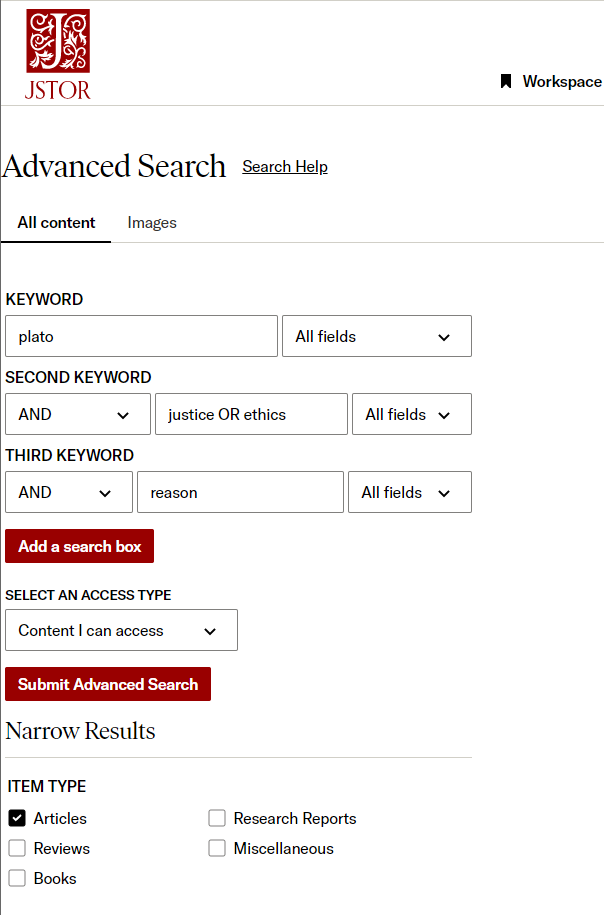 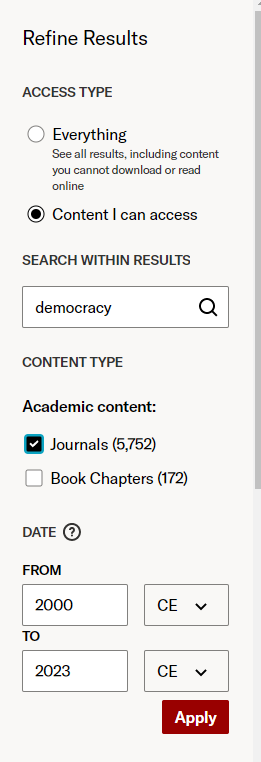 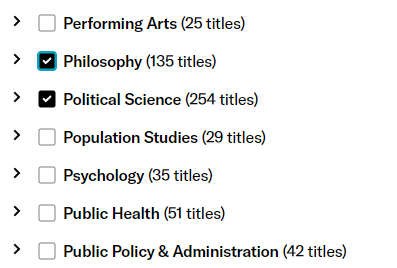 Once you have your initial list of results, there  are ways to refine your and limit the articles
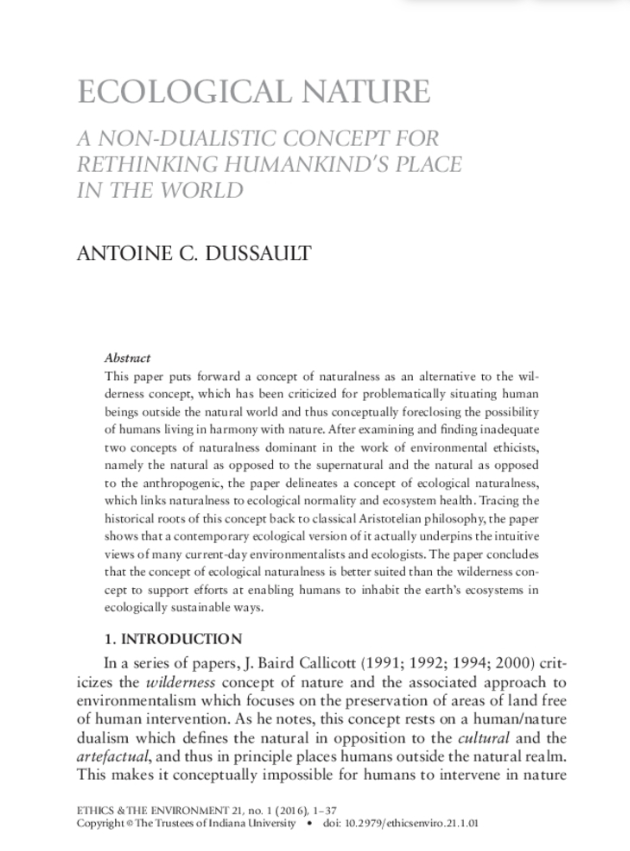 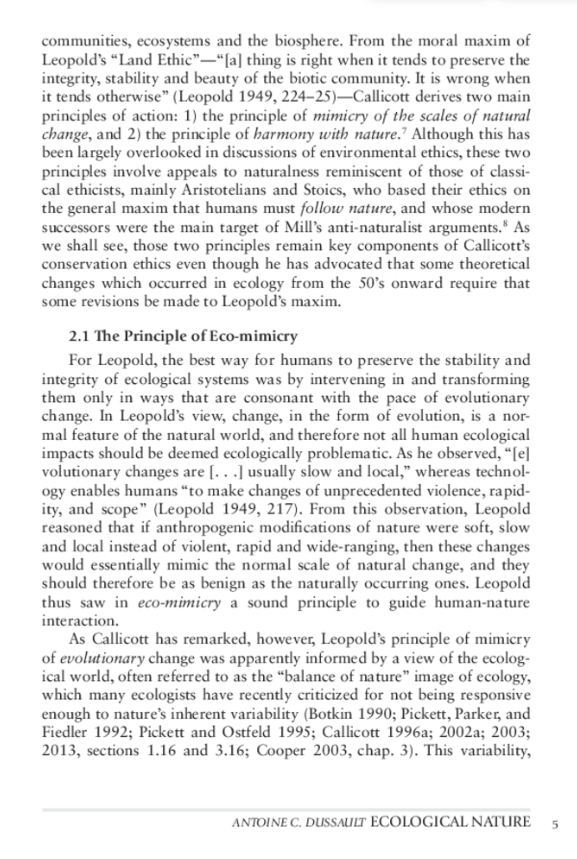 Structure: tables, charts and graphs may be included.
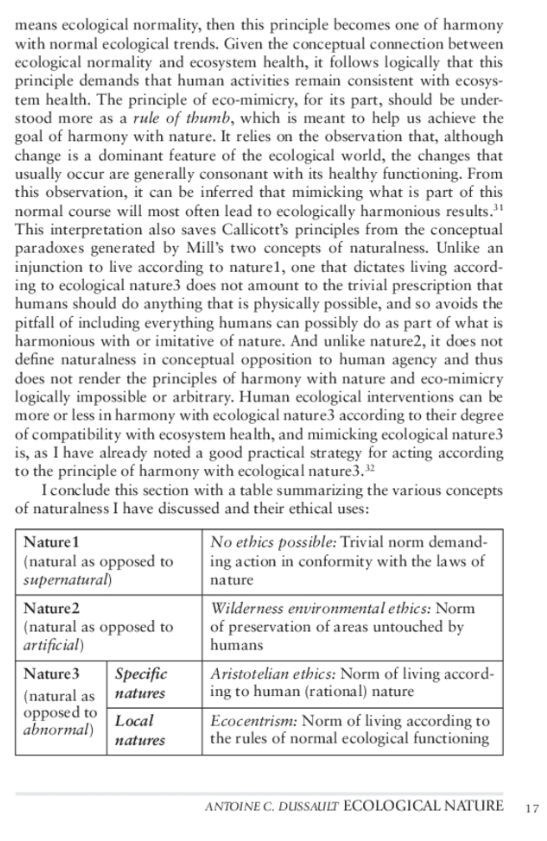 Structure: section headings, abstract, intro, literature review, conclusion.
Language & Audience: specialized vocabulary and knowledge used.
Citations: throughout the text.
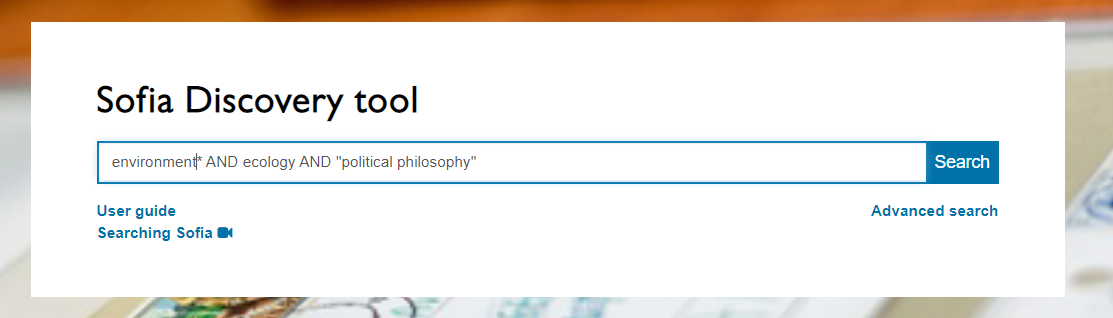 Searching in Sofia gives you access to print books, ebooks, and some journal articles

AND /OR should be in ALL CAPS in Sofia, for the database to recognize them as stop/search words

You can keep a Sofia search very high level and general, since it is searching in the titles, table of contents and subjects of books
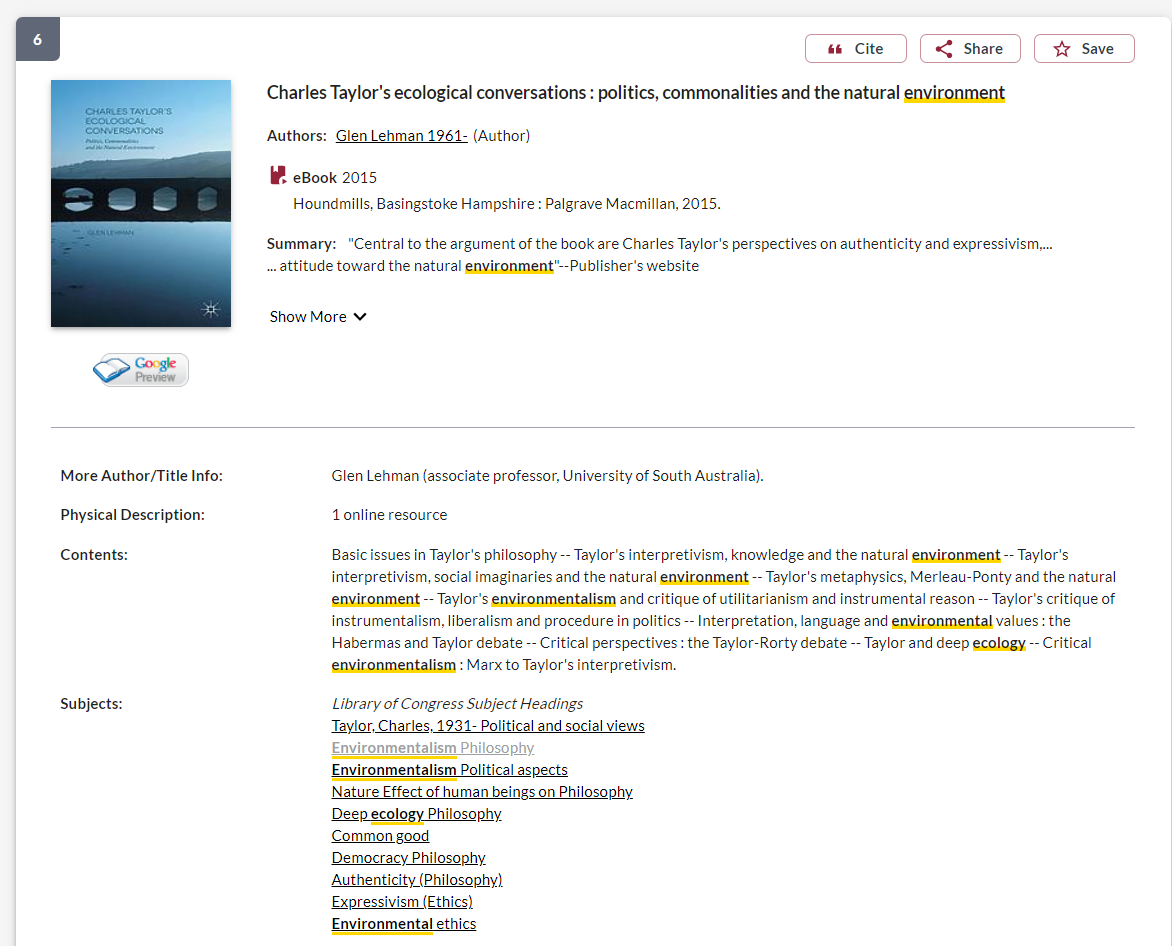 Use the subject headings to narrow down your search.
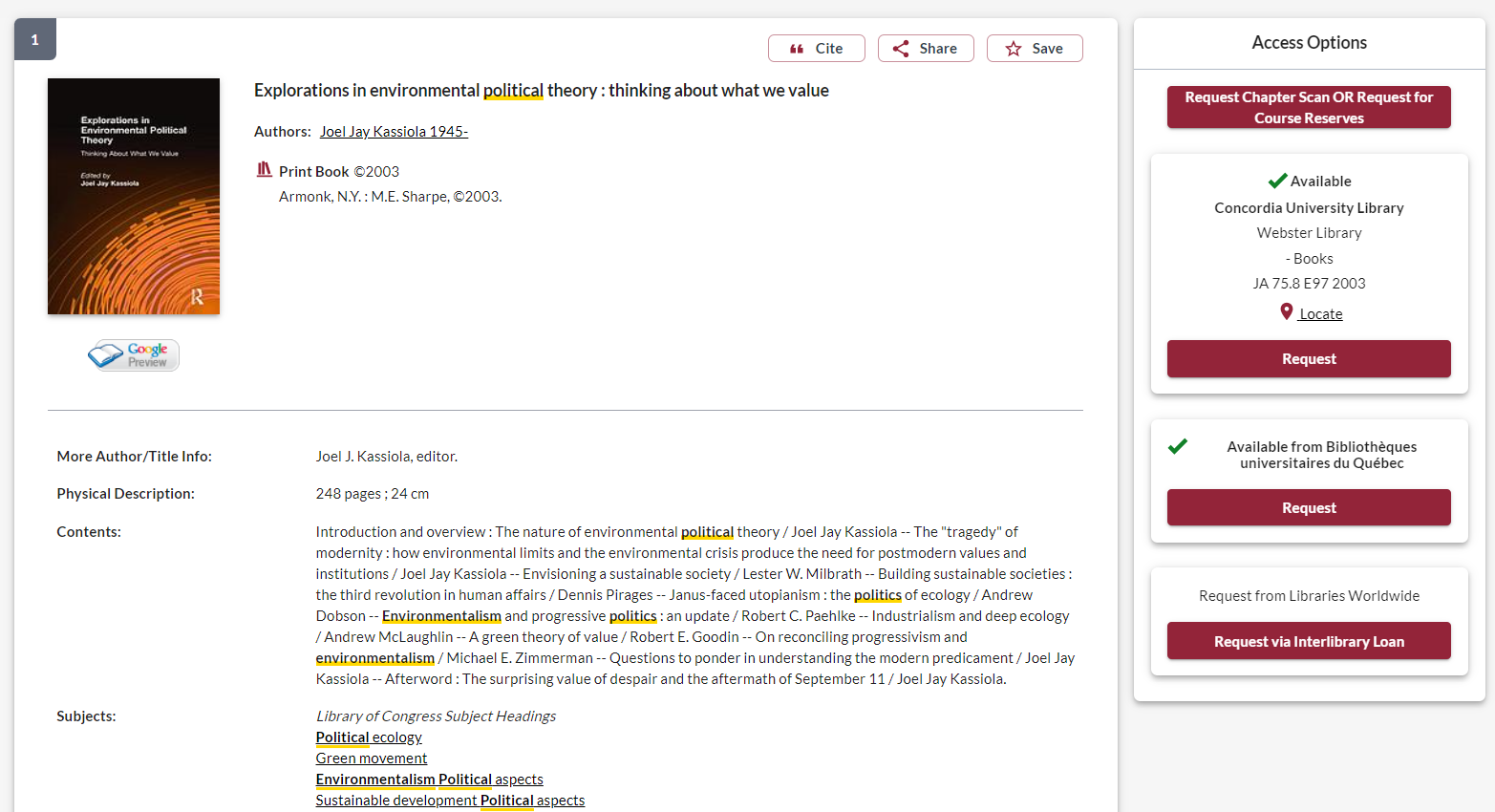 Information to locate the book on the shelves. It is  worth going into the stacks and looking at similar books in the same section, as they will all be on the same subject.
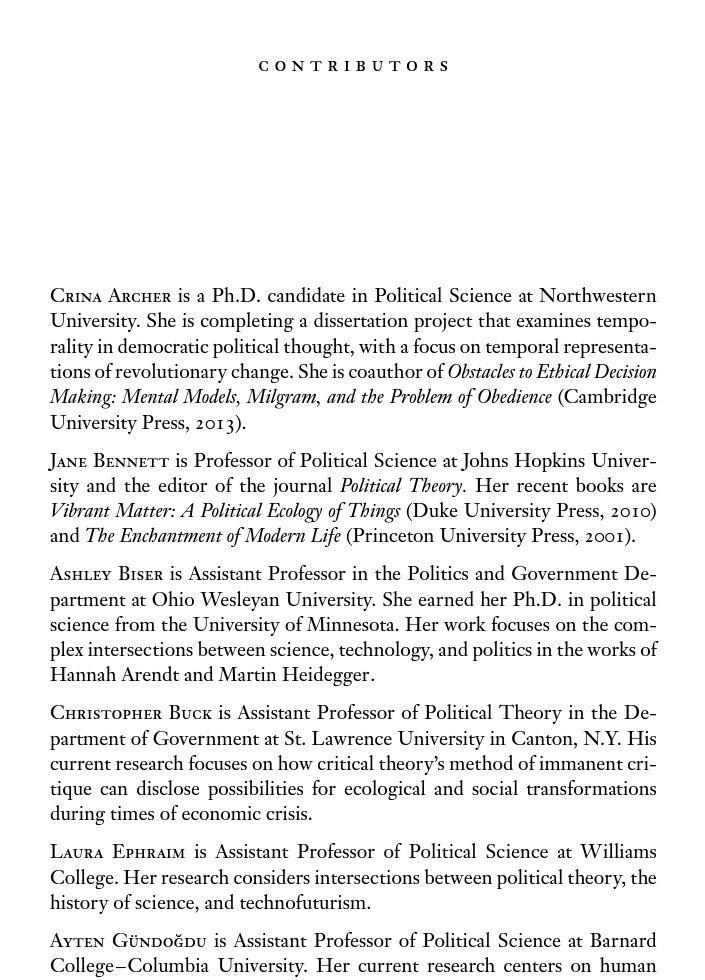 Look for Contributors sections or about the author, to find the academic affiliations of authors and  editors
What to look for to identify if a book is scholarly
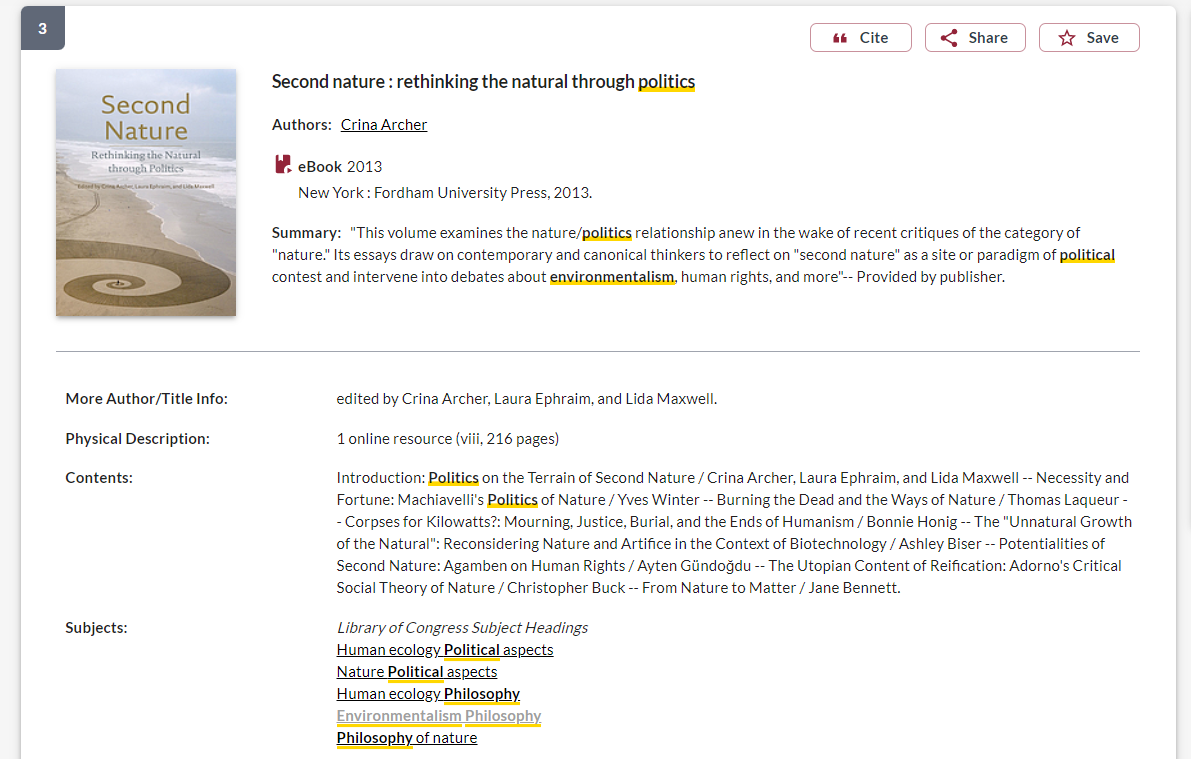 Scholarly books are published by university presses
Scholarly books are generally 200+ pages
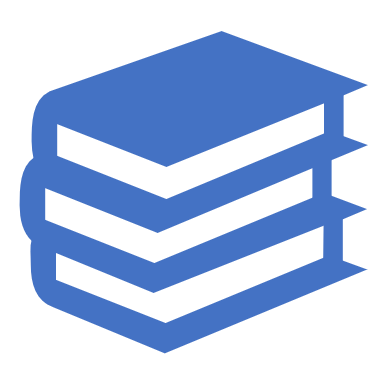 Key points from today’s workshop
Go through the library website to connect to everything we have access to at Concordia
Use a POLI recommended databases to find scholarly, peer reviewed journal articles
Think about and plan your keywords and search strategy
Evaluate all your sources
There is help available at the library!
There is help available!
Michelle.Lake@Concordia.ca